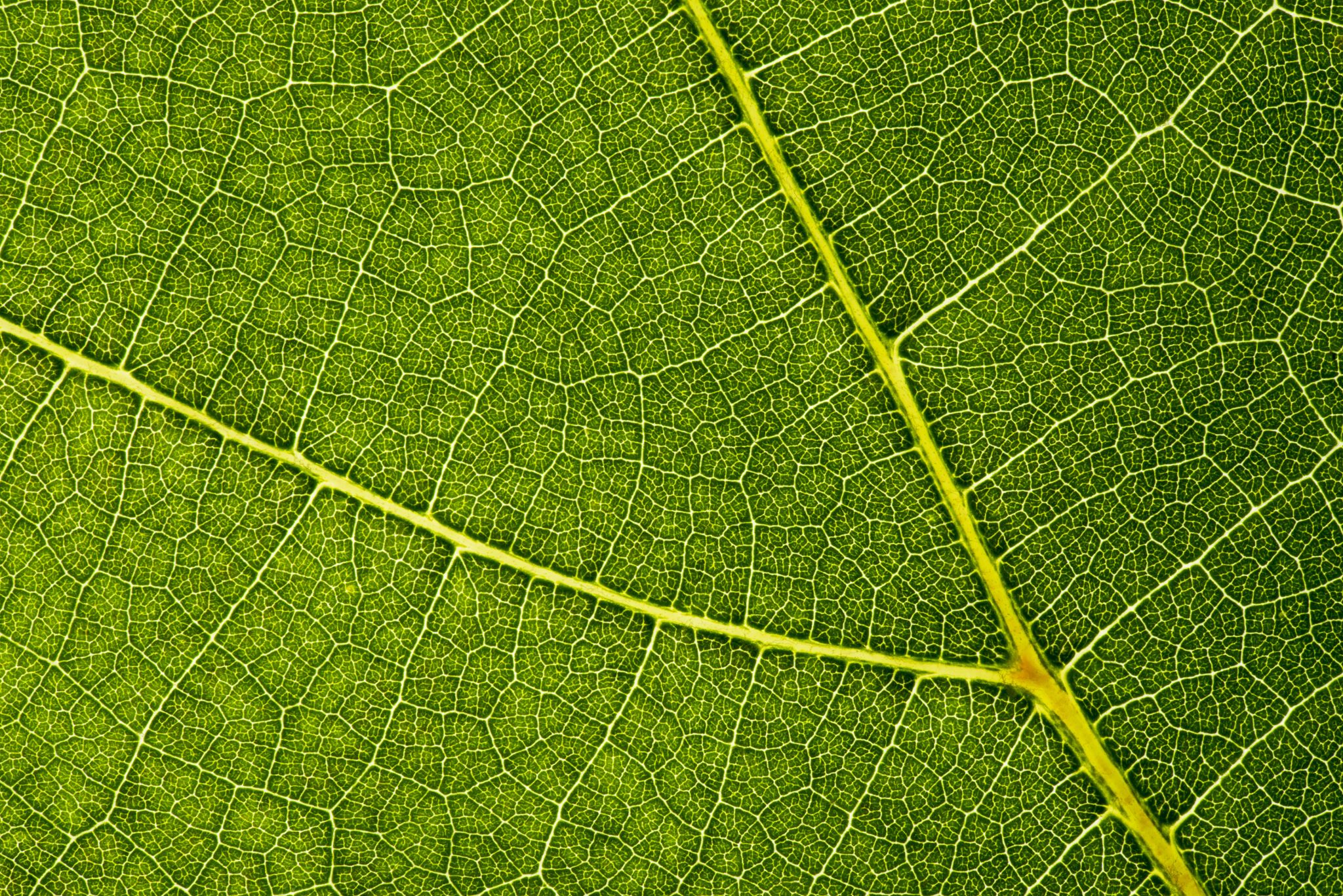 Year 8 English: Vocab
Term 3, Week 2
Chide
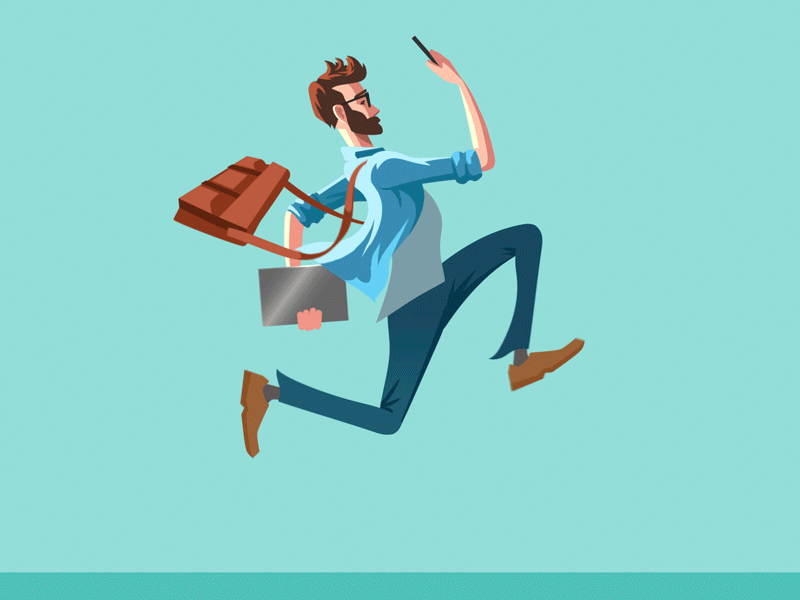 Part of Speech: verb

Meaning: to scold or tell off; to express disapproval

The boss had to chide Andy when he was late for work three times in a row.
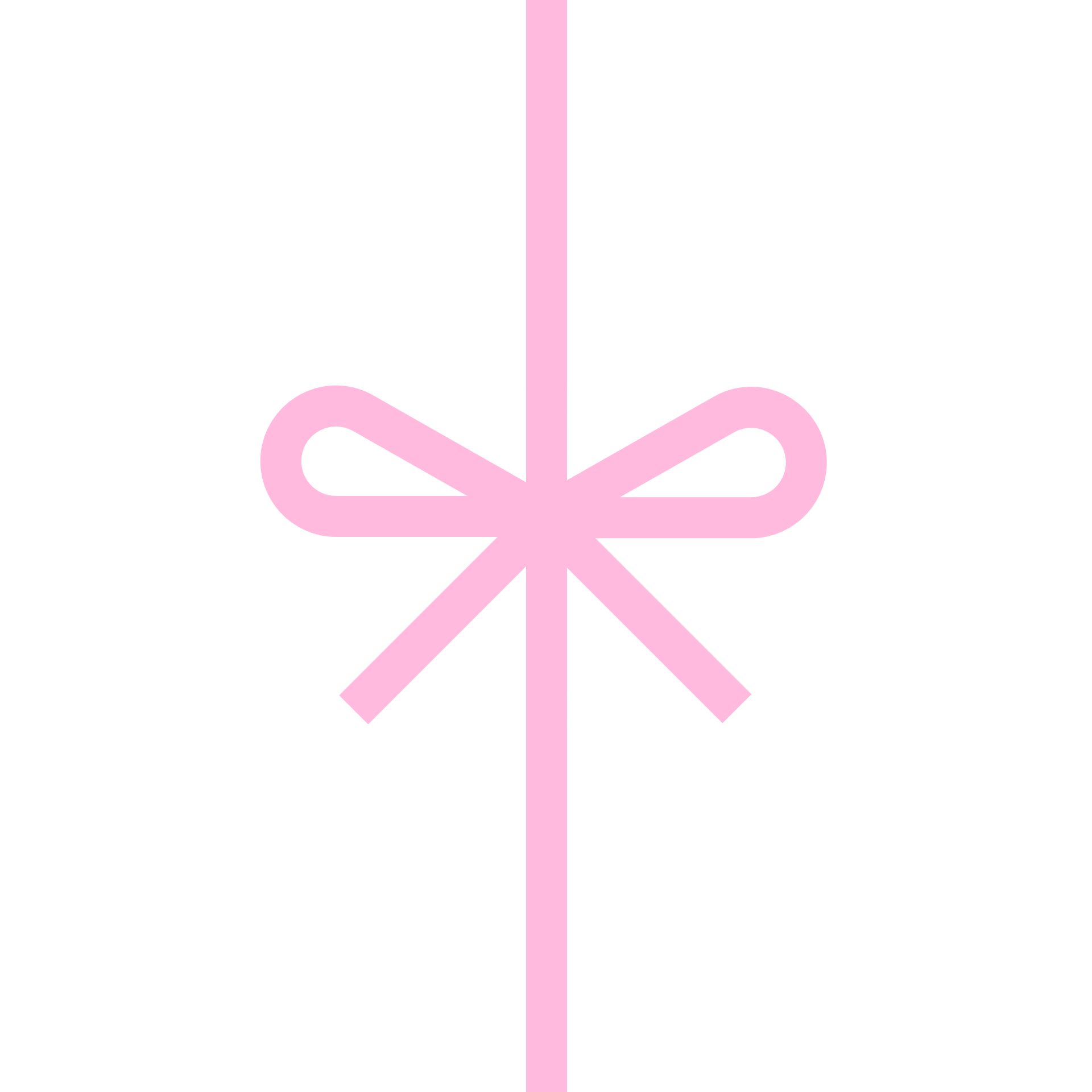 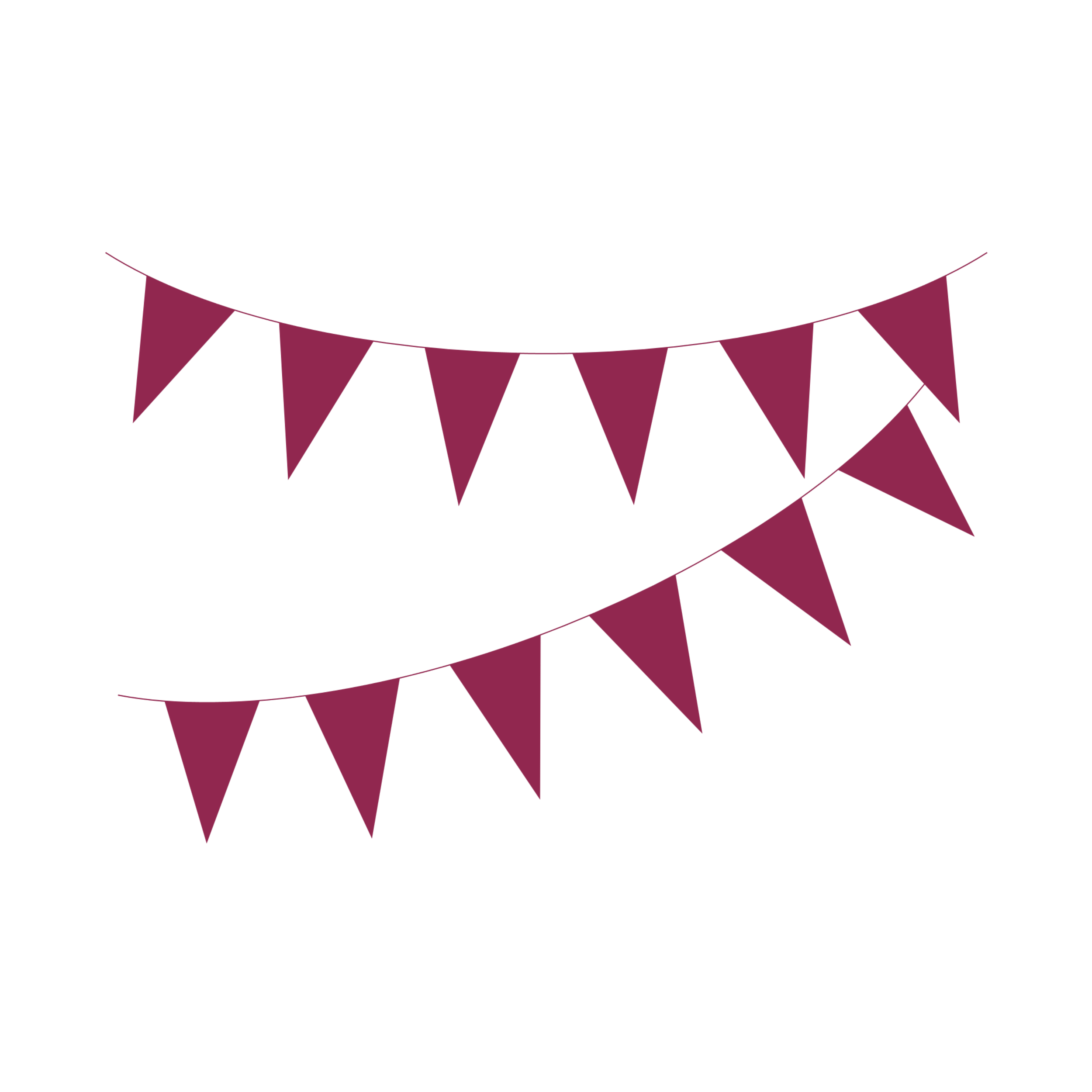 Importune
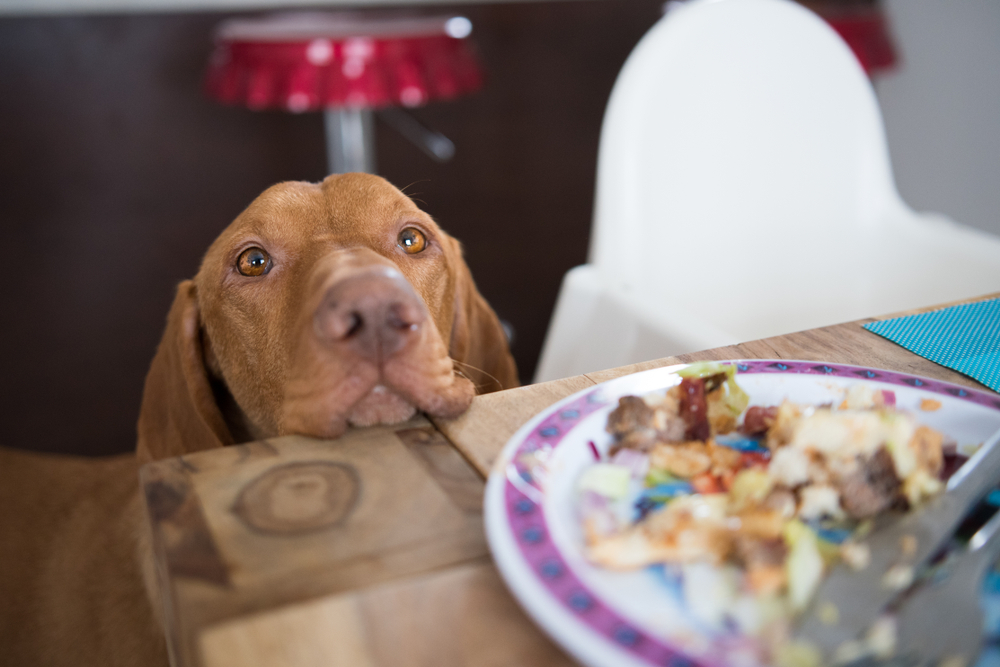 Part of Speech: verb

Meaning: to beg or pester someone by repeatedly asking

Bosco continued to importune me while I tried to eat dinner.
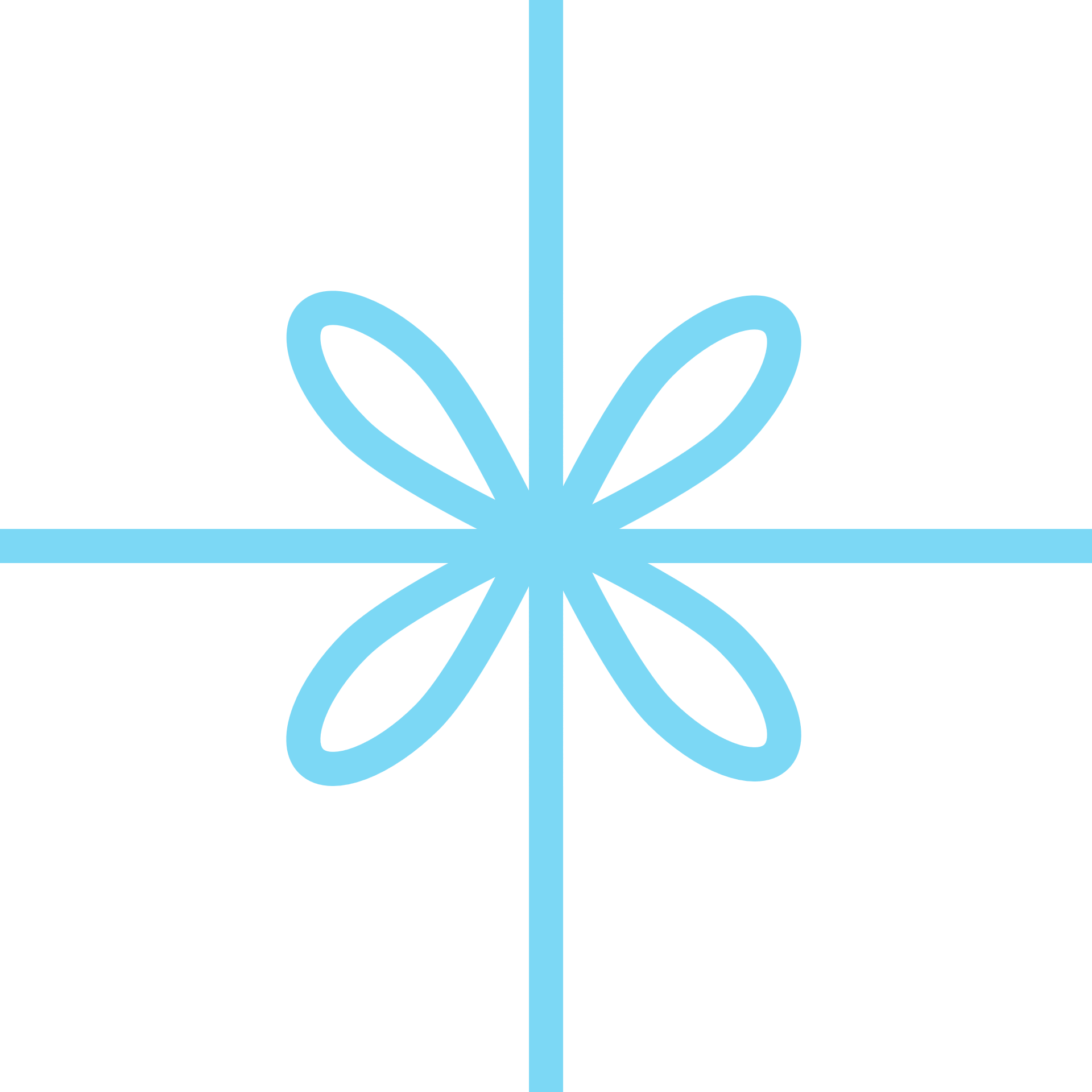 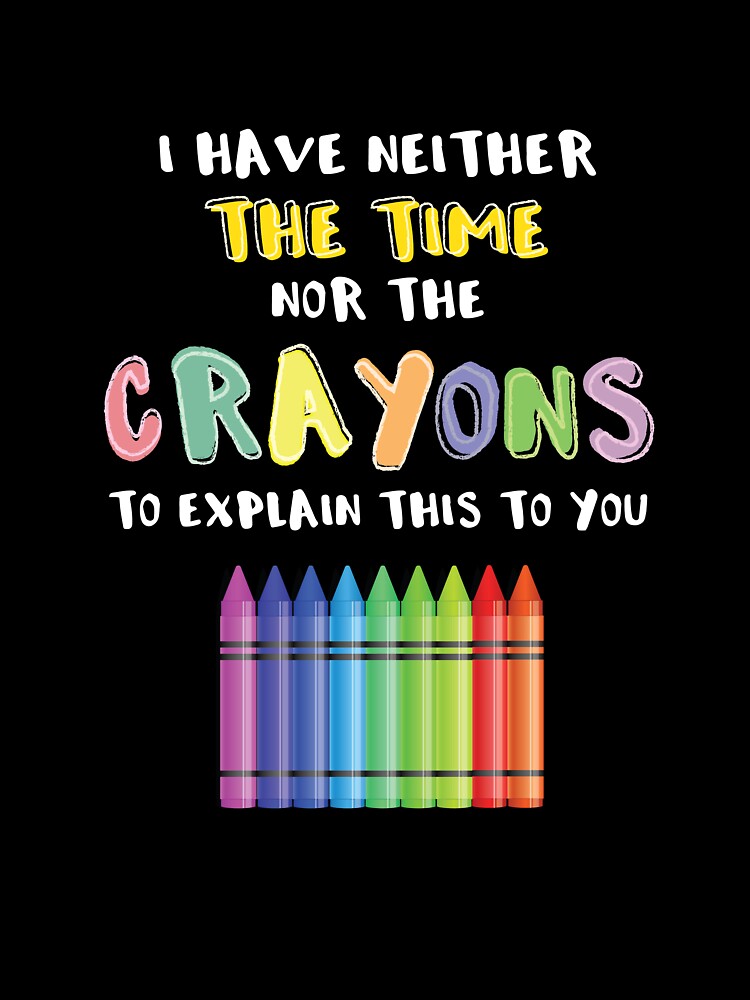 Condescend
Part of Speech: verb

Meaning: to act superior; to show that you think you’re better or smarter

You should never condescend to people while trying to teach them something.
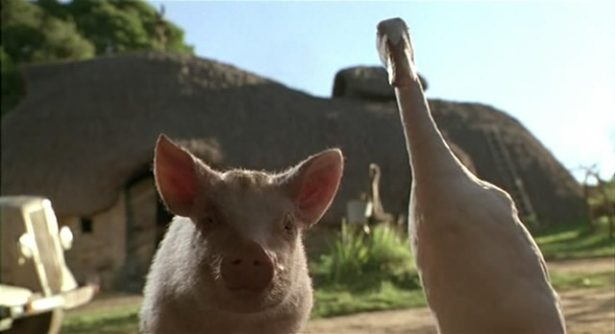 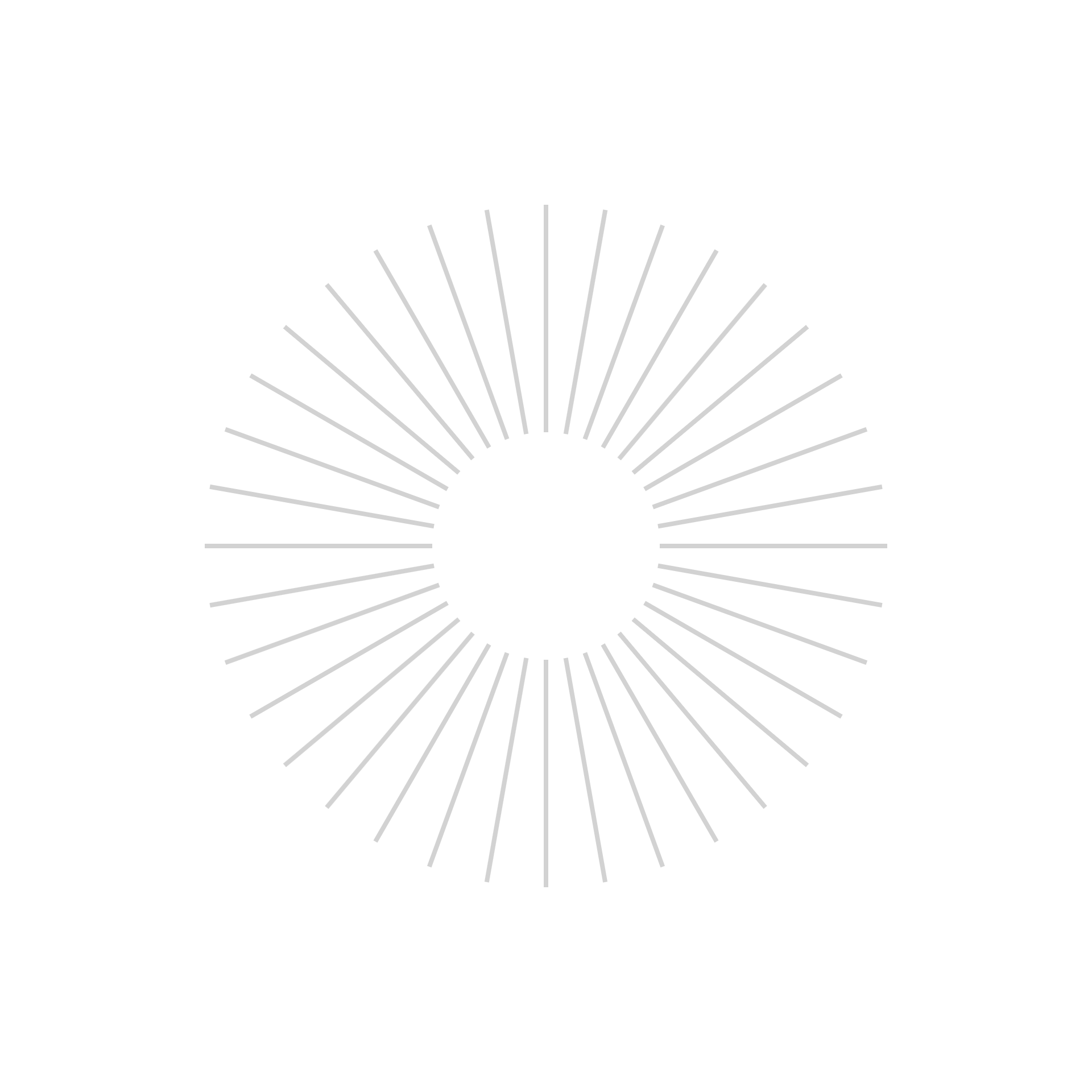 Audacious
Part of Speech: adjective	

Meaning: extremely bold and daring; cheeky

When embarking on an audacious crime, a duck needs a willing accomplice.
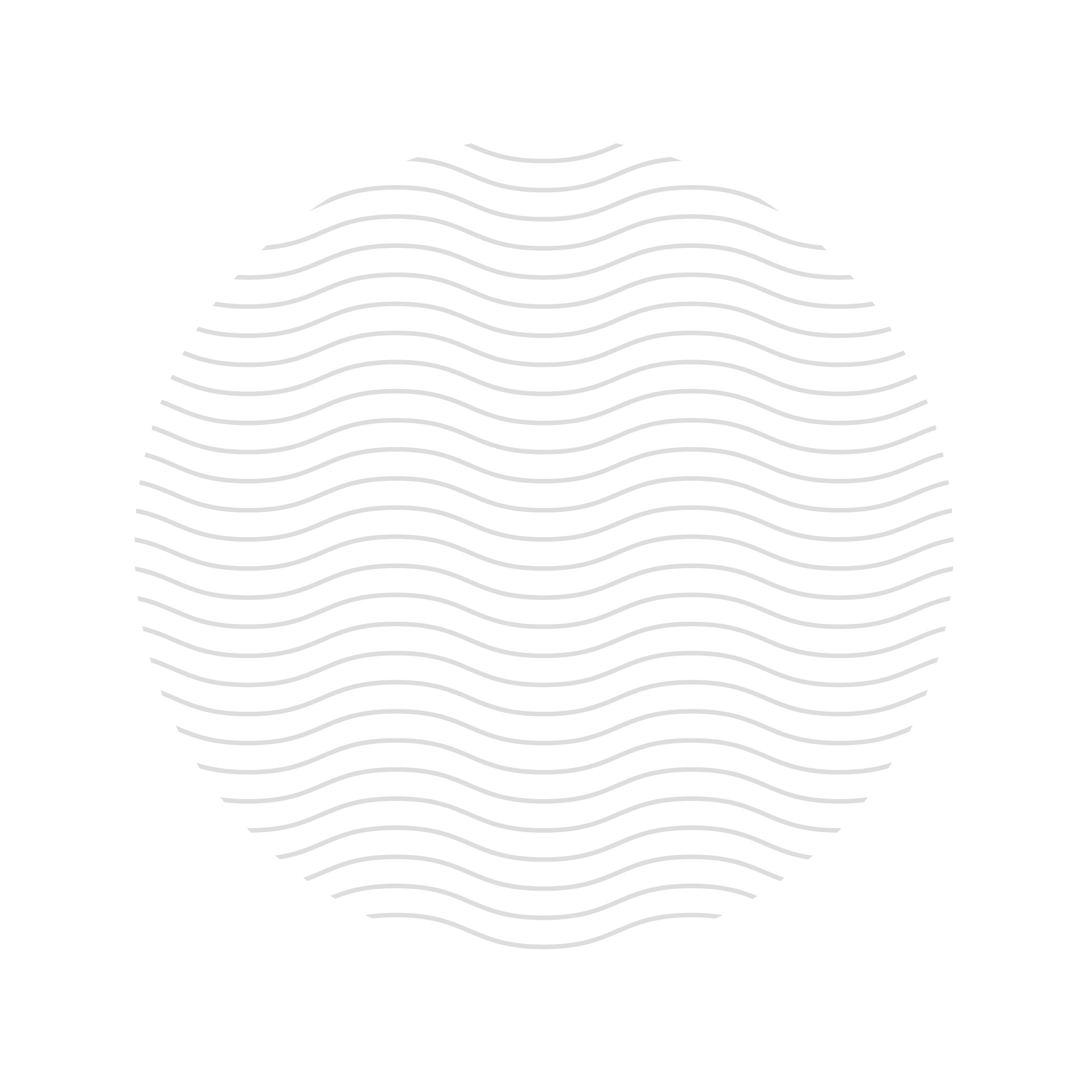 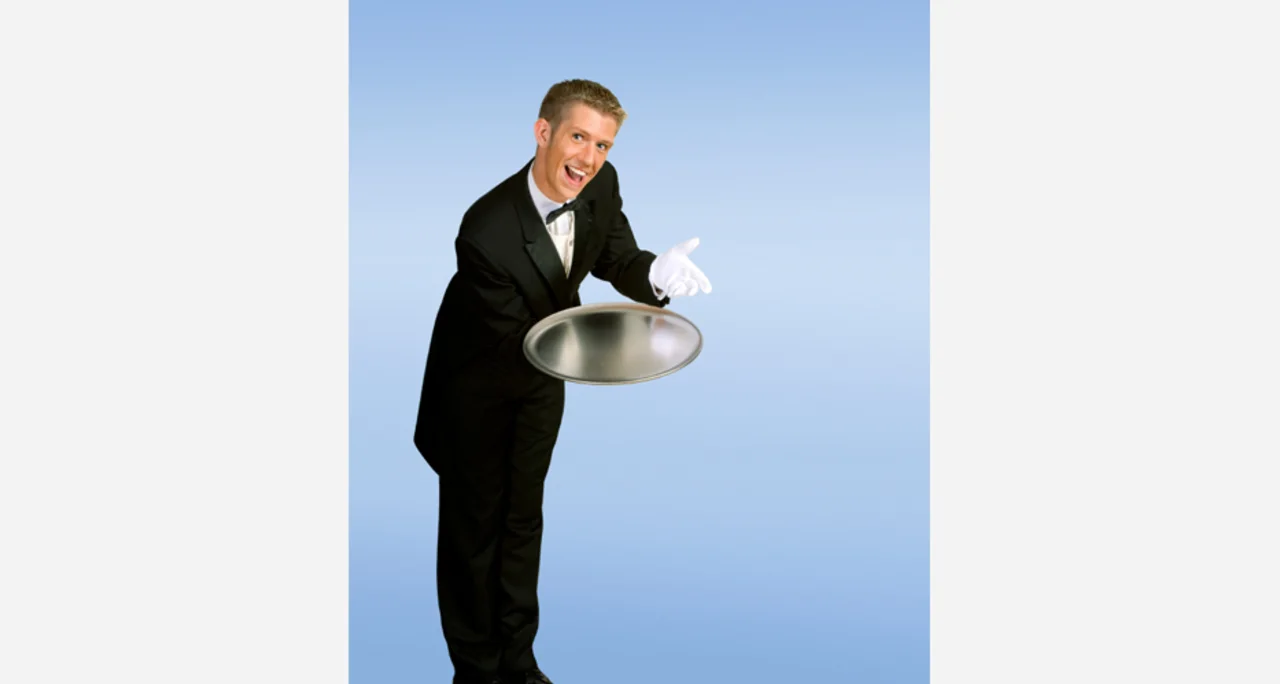 Servile
Part of Speech: adjective

Meaning: too eager to serve or please others; overly submissive

The waiter acted so servile that it made me cringe.
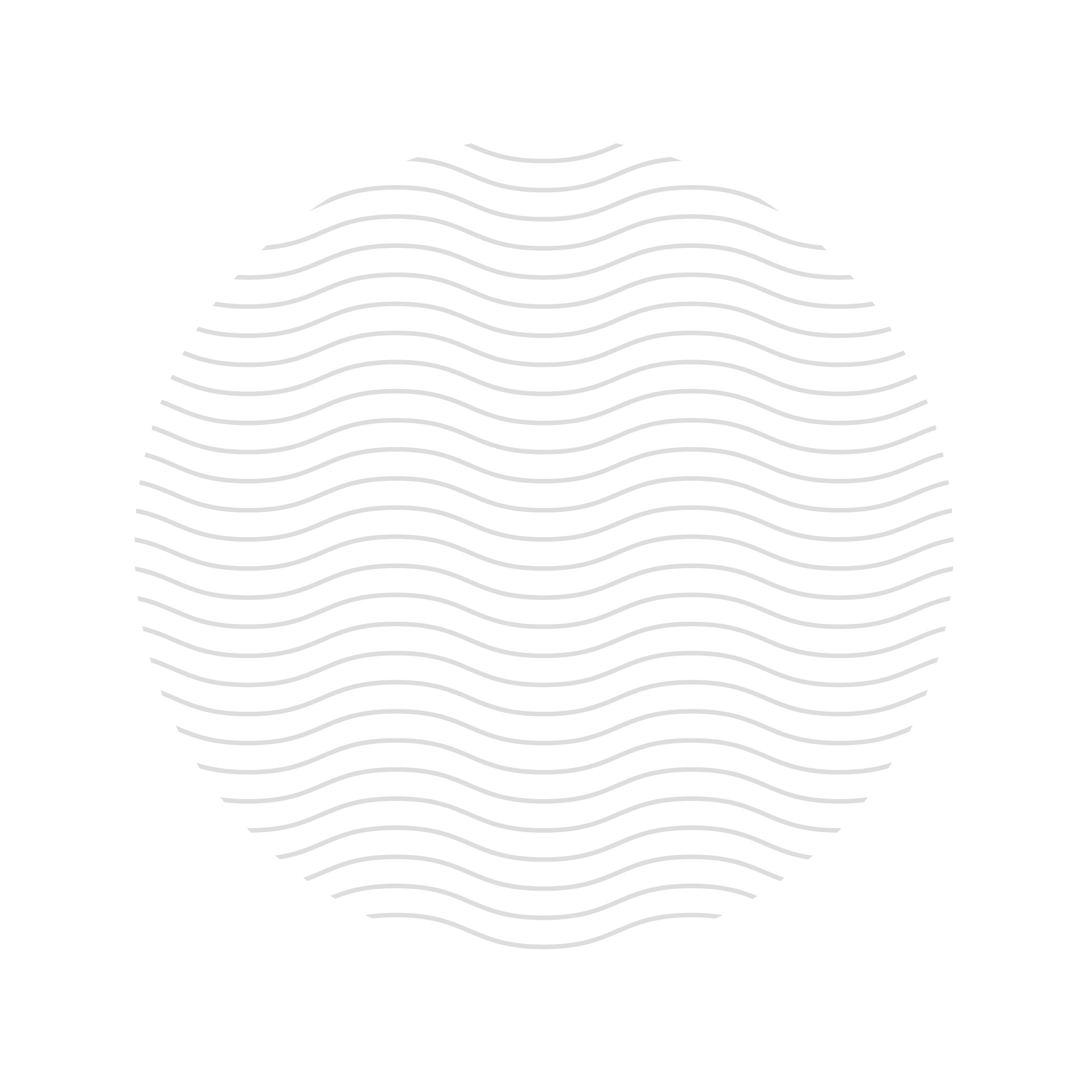 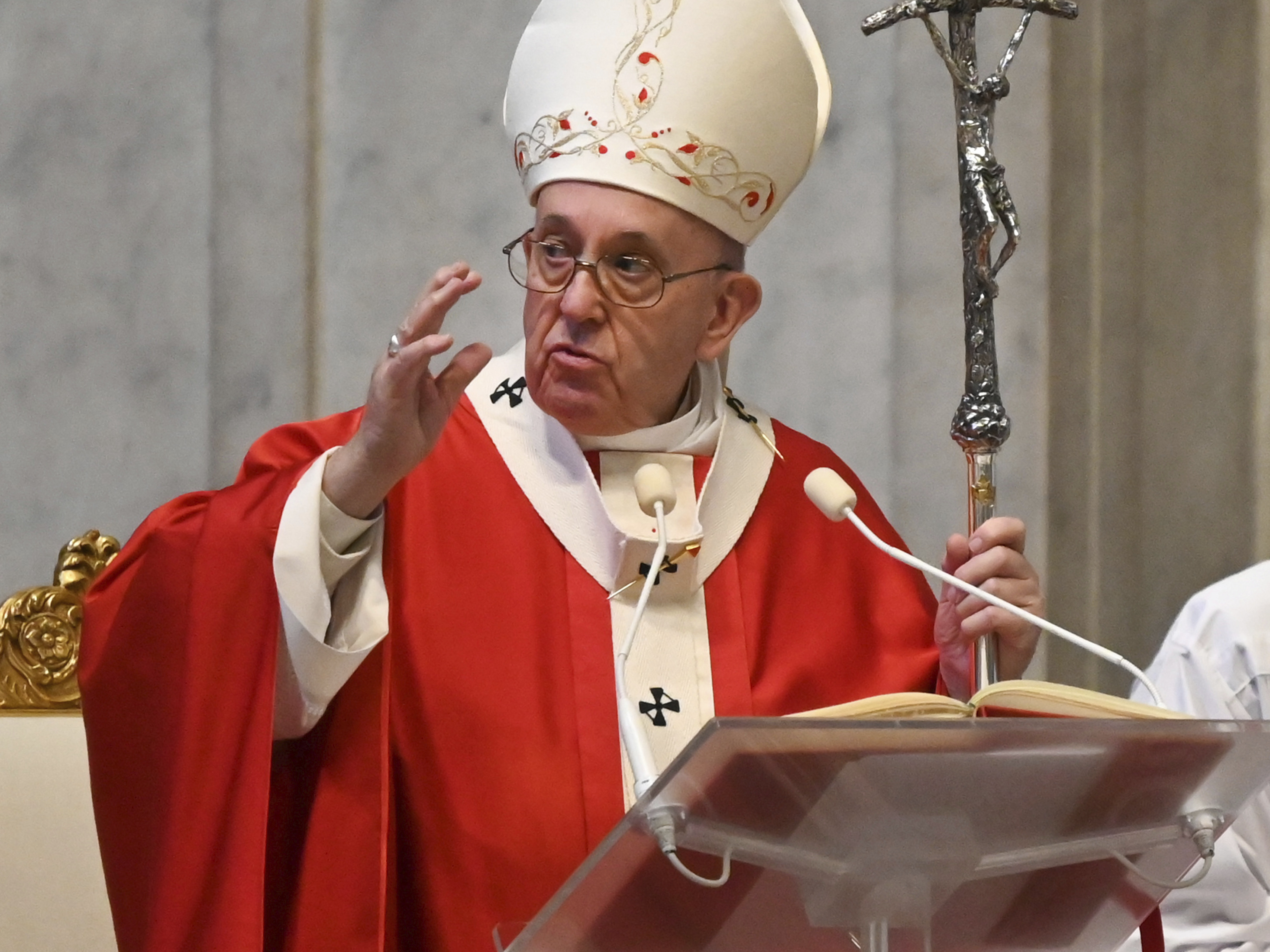 Infallible
Part of Speech: adjective

Meaning: unable to make mistakes or be wrong

Roman Catholics believe the Pope is infallible.
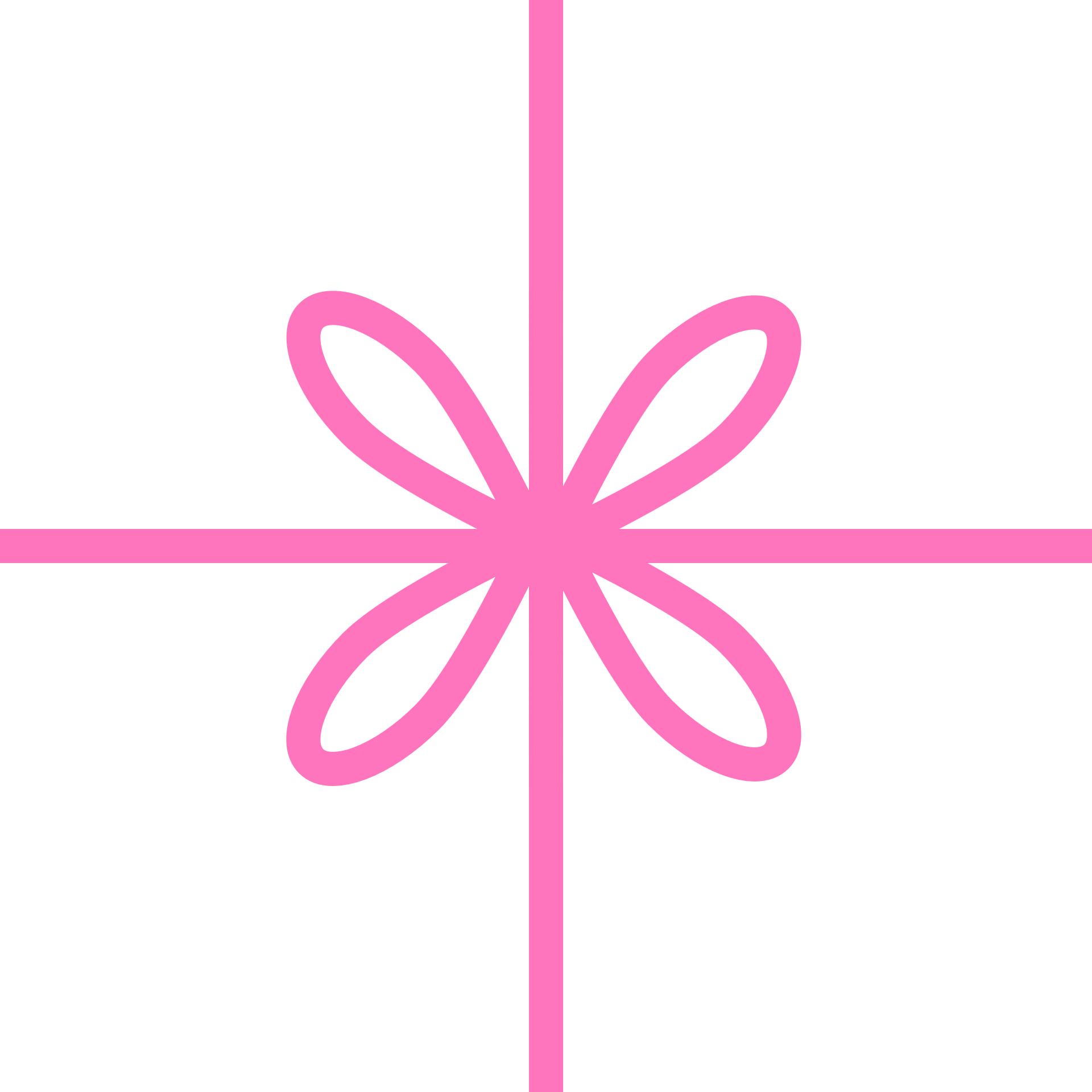 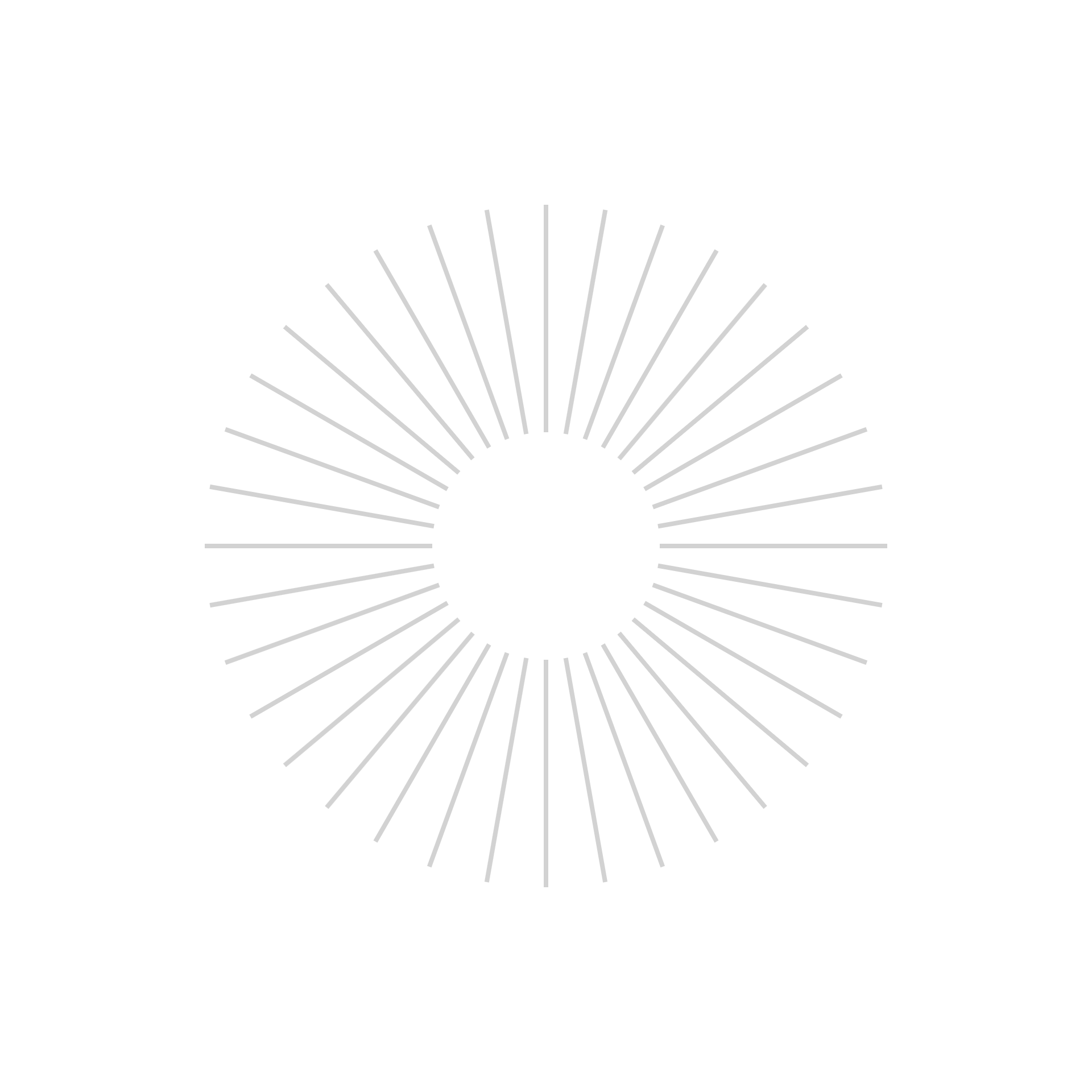 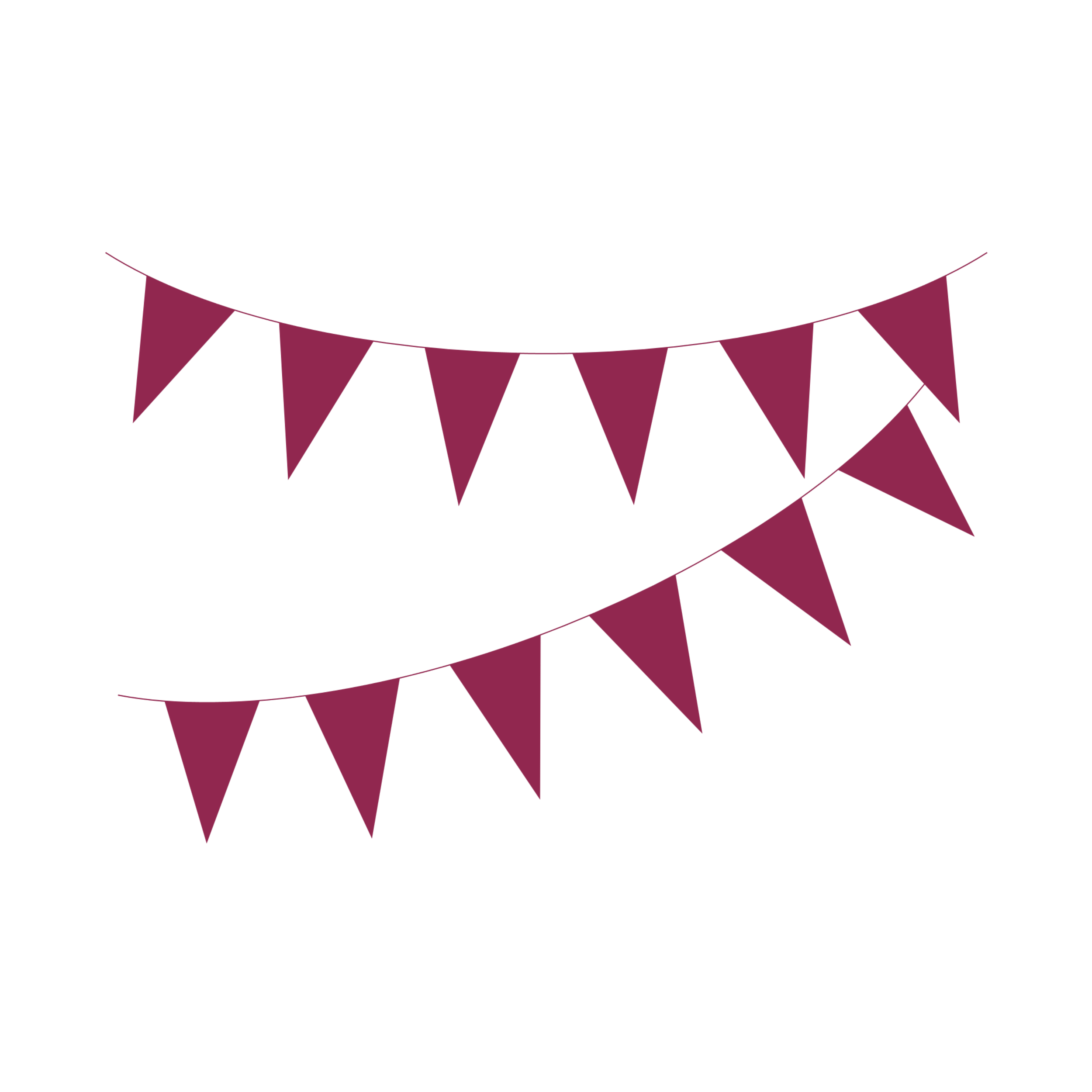 Prudent
Part of Speech: adjective

Meaning: wise; showing care or thought for the future; sensible in handling practical matters

If you have a family history of skin cancer, it would be prudent to wear a hat and sunscreen at the beach.
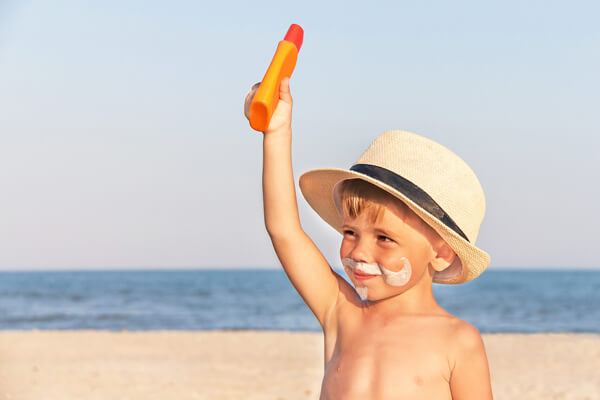 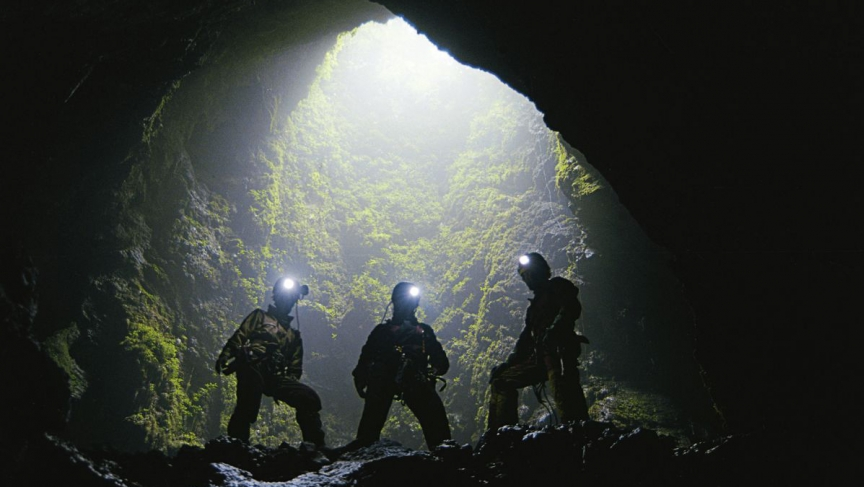 Venture
Part of Speech: verb

Meaning: to bravely begin something risky

We shall now venture into this enormous dark cave.
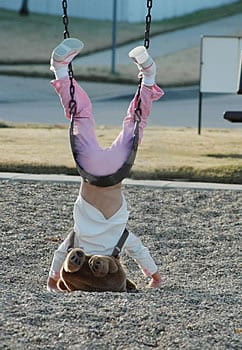 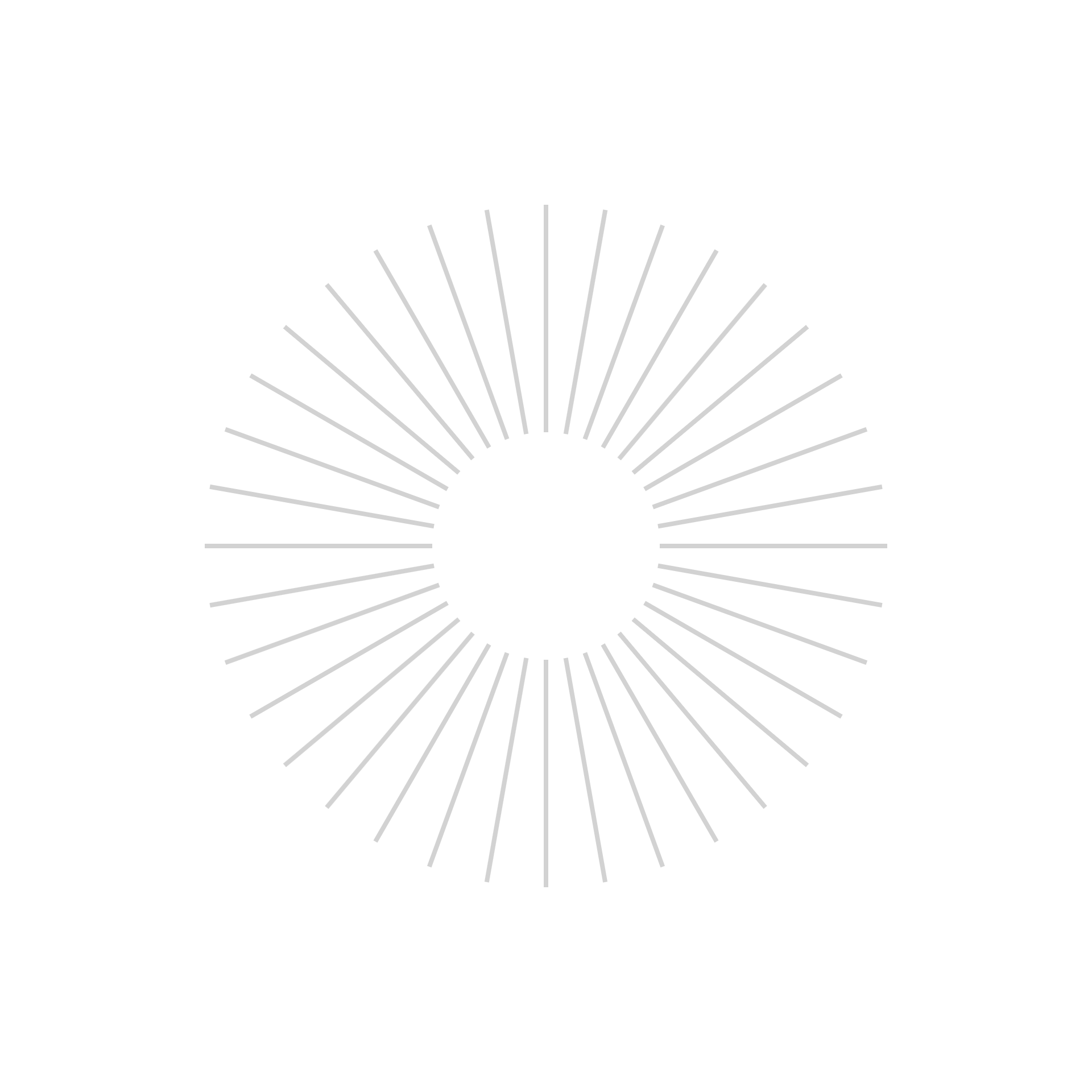 Allude
Part of Speech: verb

Meaning: to suggest or hint; to refer to something in an indirect way

I tried to allude to the incident at the playground without explaining exactly what happened.
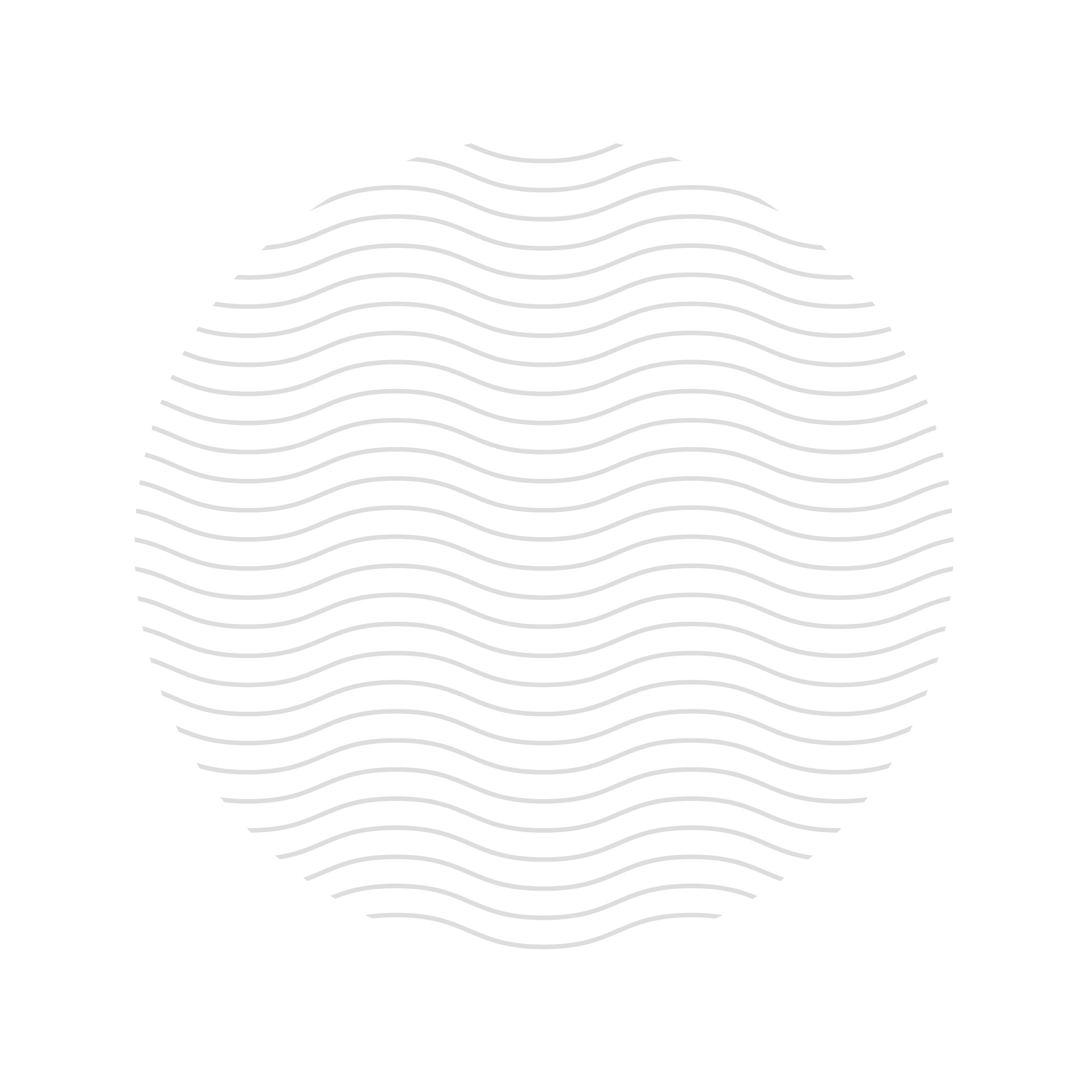 Nuance
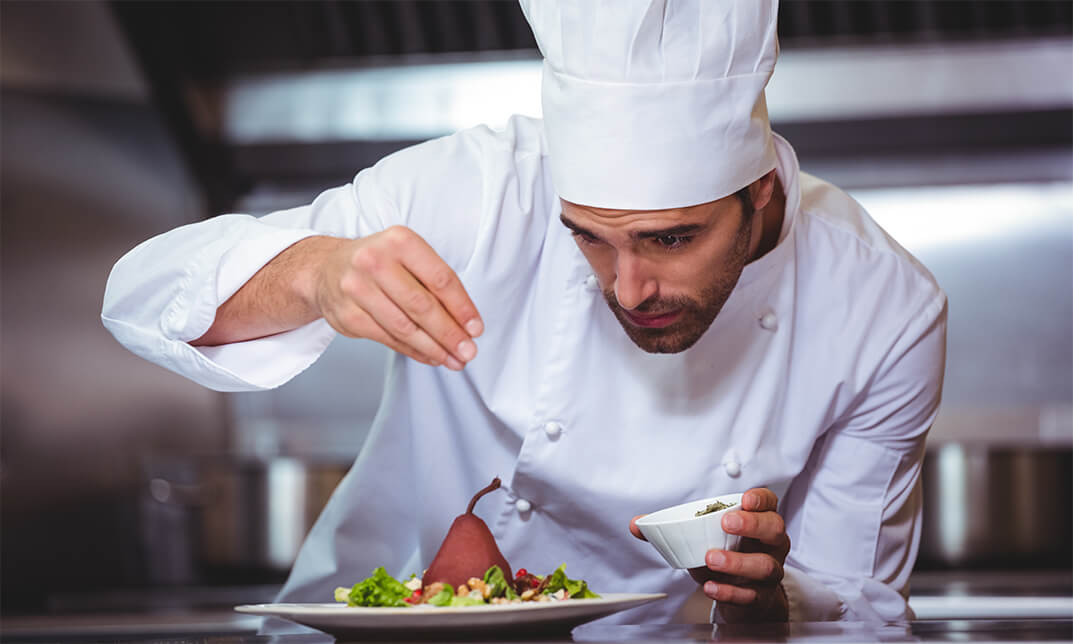 Part of Speech: noun

Meaning: a tiny, subtle variation; a small difference that is hard to notice

Because he’s a chef, he obsesses over every nuance of flavour.